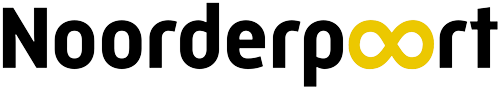 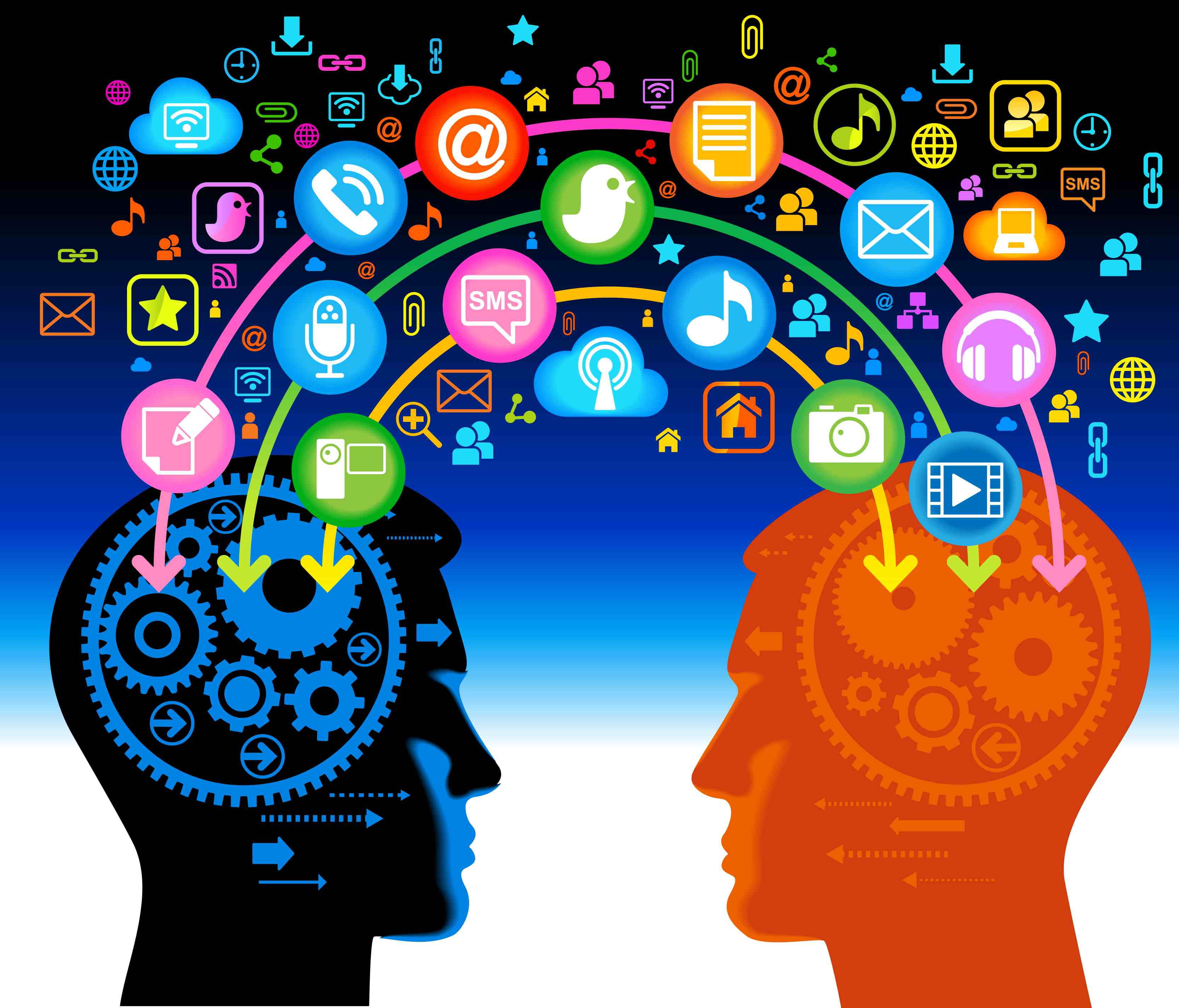 Digitaal Burgerschap
Afronding
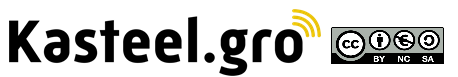 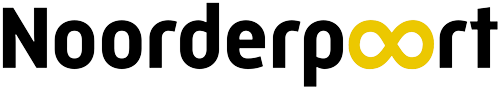 Doel van de les
Werkvorm
Debat.
Online waarden
Quiz
Doel digitaal burgerschap behaald?
Portfolio
Vooruitblik
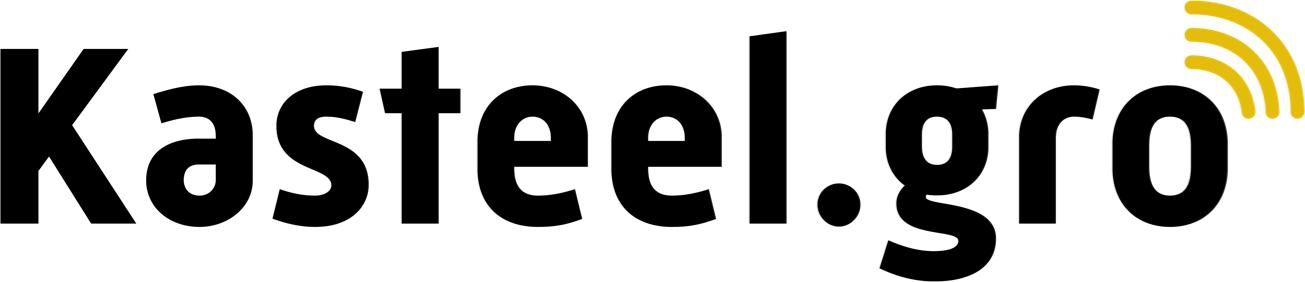 [Speaker Notes: Docent kiest 1 of meerder werkvormen die tijdens de les behandeld kunnen worden.]
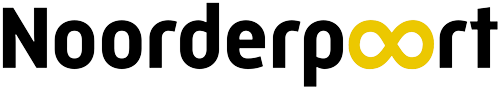 Aan het einde van de les ben je in staat een kritische blik op digitaal burgerschap te werpen met:
Een menig kunnen voren
Je mening kunnen onderbouwen
Je kunnen verplaats in een mening van een ander
Je standpunt heroverwegen
Doel van deze les
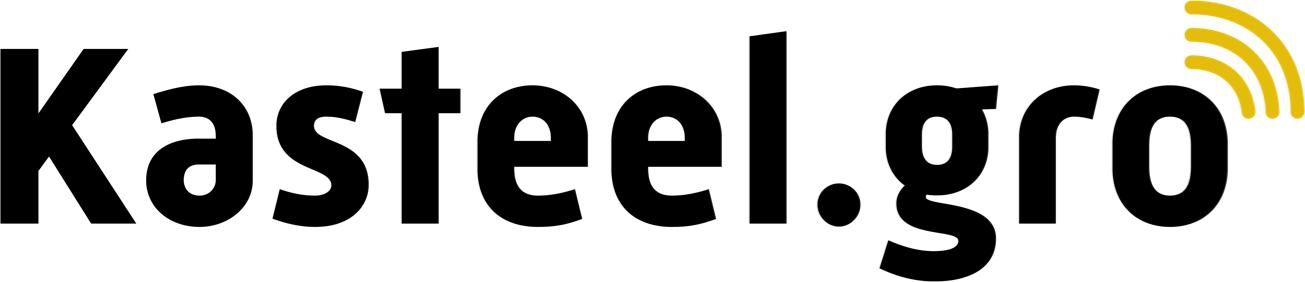 [Speaker Notes: Of dit doel behaald is wordt door middel van eerder genoemde werkvormen inzichtelijk gemaakt.]
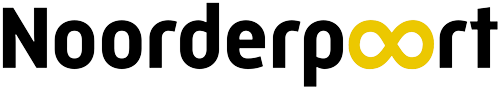 Gedeeld op sociale media. Wat vind je hiervan?
Welke gevolgen kan deze video met zich mee brengen?
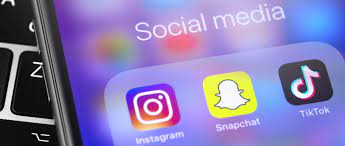 Klik op afbeelding voor weergave video
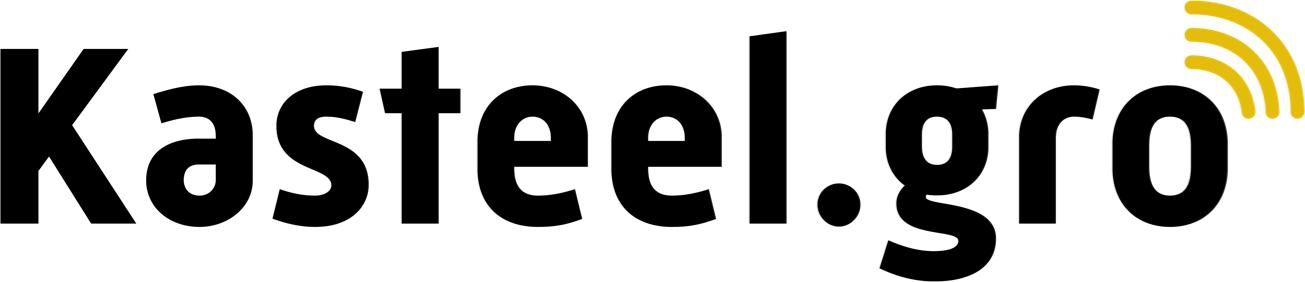 [Speaker Notes: Bovenstaande beelden zijn gedeeld via sociale media. Stel de studenten de vraag wat ze hiervan vinden? Wat voor gevolgen dit heeft/ kan hebben? En of het ze het ermee eens zijn dat deze werknemers zijn ontslagen?

Sub doel deze dia: Studenten zijn argumenten aan het benoemen om hun mening te onderbouwen.

https://youtu.be/yvJ-9-xEJ8A]
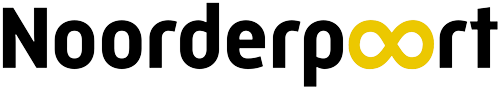 2 groepen gaan tegen elkaar een debat voeren aan de hand van 4 stellingen over digitaal burgerschap.
1 groep is het eens met de stellingen
1 groep is het oneens met de stellingen
Per stelling 3 argumenten bedenken. 
Spelregels van het debat.
Debatleider
Debat
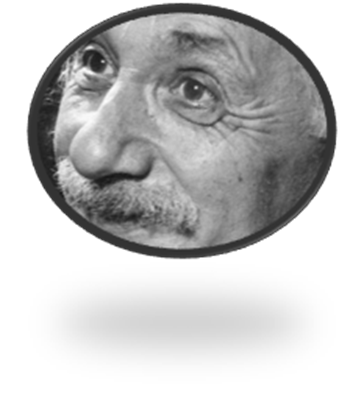 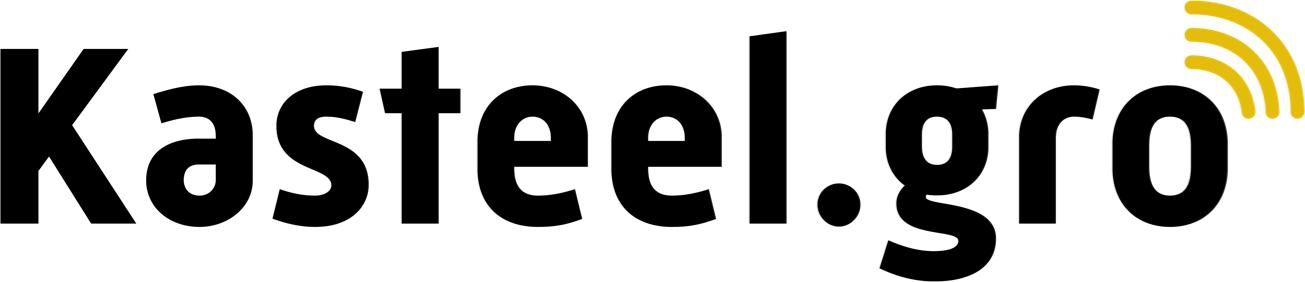 [Speaker Notes: Spelregels van het debat.
Maak twee teams: team A is het eens met de stelling, team B is het oneens met de stelling. Laat de teams bij elkaar zitten elk aan een kant van de klas.
Bereid met je team het debat voor: zet argumenten op papier die jullie straks kunnen gebruiken.
In het debat is er een debatleider. Hij of zij geeft steeds het woord aan een spreker.
Praat alleen als je het woord hebt gekregen!
Als je aan het woord bent, leg je met een argument uit waarom je het met de stelling eens of oneens bent.
Leg met voorbeelden uit waarom je iets vindt
Durf ook toe te geven 
Val nooit iemand persoonlijk aan, maar altijd zijn boodschap
Leg je neer bij de beslissing van de debatleider
In elke ronde komt één stelling aan bod.
Elke ronde duurt maximaal 7 minuten.
De debatleider kiest in elke ronde het winnende team, met de beste argumenten.
Let op: het gaat niet om gelijk krijgen.

Bepaal wie van de studenten (of docent) de rol van debatlijder krijgt.]
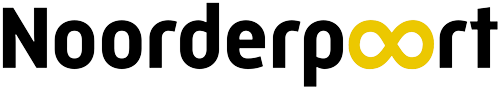 Stelling 1
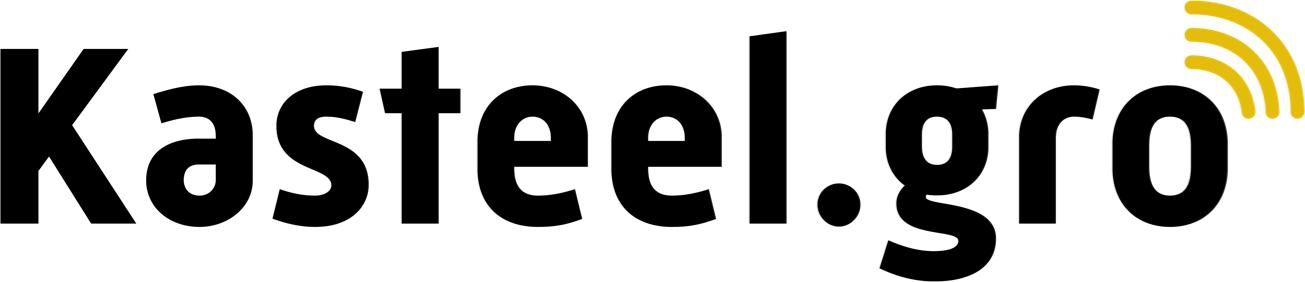 [Speaker Notes: 1. Bepaal welke groep het eens is met de stelling en welke groep het oneens is met de stelling.

2. Bespreek met de studenten de intro van de stelling en de stelling zelf.

3. Per groep worden minimaal 3 argumenten genoteerd.

4. Voer het debat over deze stelling. 1 student per groep voert het debat.

https://www.schooldebatteren.nl/stellingen/?fwp_stellingen_thema=media-privacy]
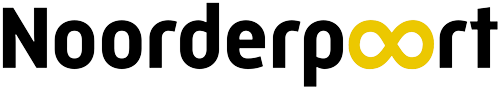 Stelling 2
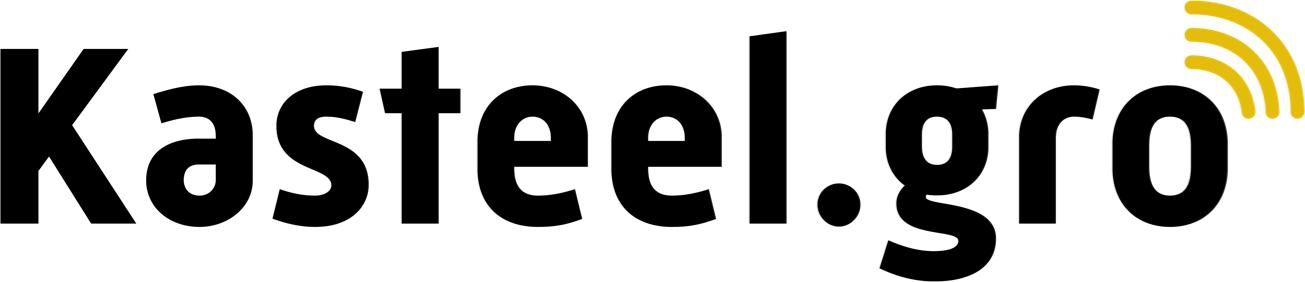 [Speaker Notes: 1. Bepaal welke groep het eens is met de stelling en welke groep het oneens is met de stelling.

2. Bespreek met de studenten de intro van de stelling en de stelling zelf.

3. Per groep worden minimaal 3 argumenten genoteerd.

4. Voer het debat over deze stelling. 1 student per groep voert het debat.]
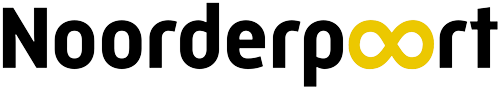 Stelling 3
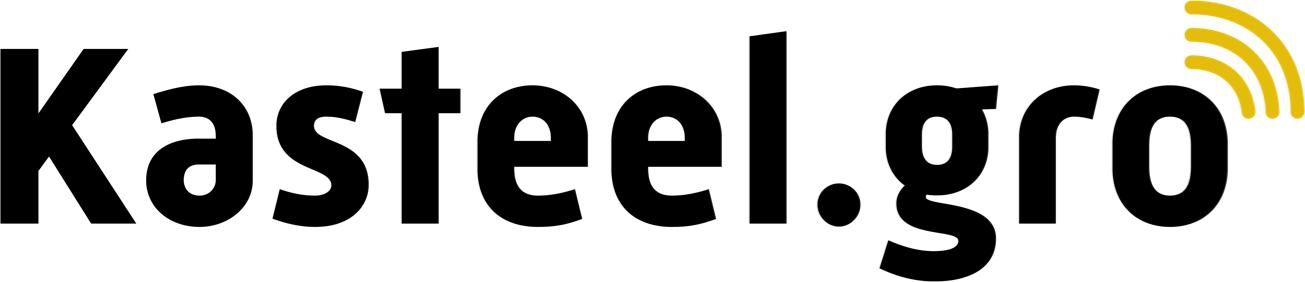 [Speaker Notes: 1. Bepaal welke groep het eens is met de stelling en welke groep het oneens is met de stelling.

2. Bespreek met de studenten de intro van de stelling en de stelling zelf.

3. Per groep worden minimaal 3 argumenten genoteerd.

4. Voer het debat over deze stelling. 1 student per groep voert het debat.]
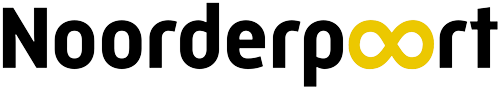 Stelling 4
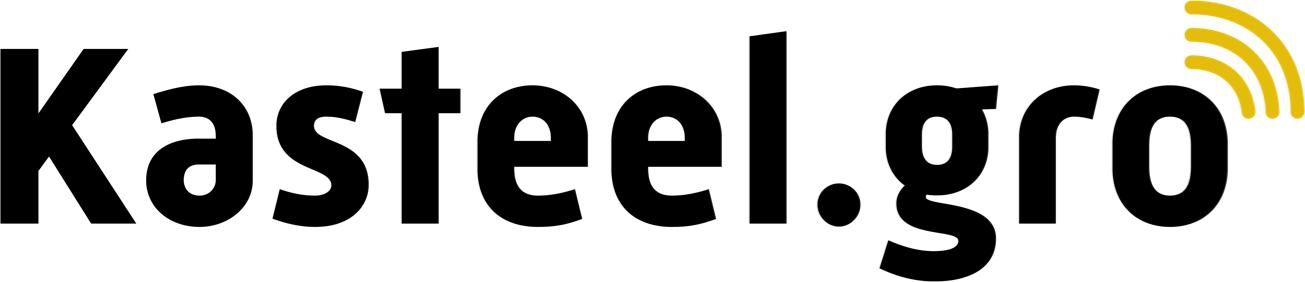 [Speaker Notes: 1. Bepaal welke groep het eens is met de stelling en welke groep het oneens is met de stelling.

2. Bespreek met de studenten de intro van de stelling en de stelling zelf.

3. Per groep worden minimaal 3 argumenten genoteerd.

4. Voer het debat over deze stelling. 1 student per groep voert het debat.]
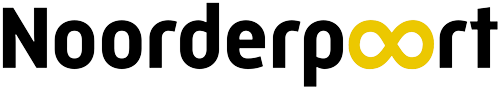 Welk argument vond je het beste verwoord tijdens 1 van de debatten. 
Heeft 1 van de debatten jouw op andere gedachtes gebracht?
Nu met de kritische blik zonder debat: Zou je jezelf ook kunnen verplaatsen in een standpunt van een ander?
Nabespreking
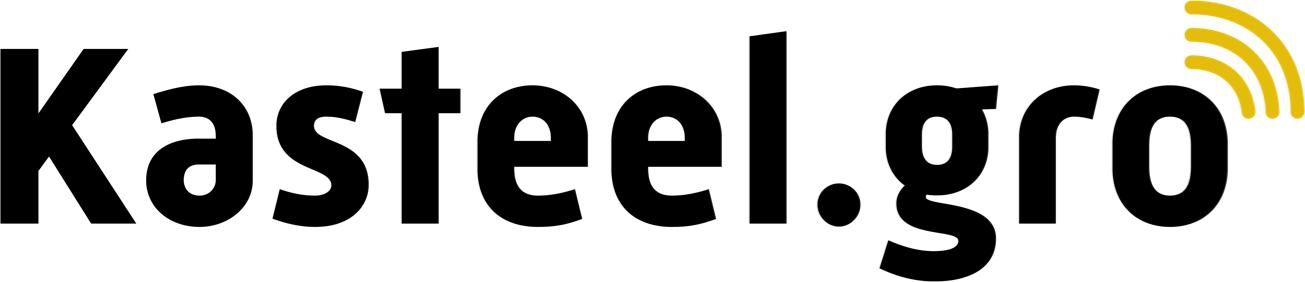 [Speaker Notes: Bespreek met de studenten de gevoerde debatten aan de hand van bovenstaande vragen.]
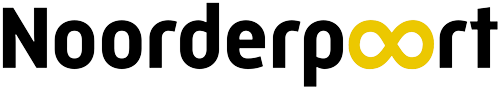 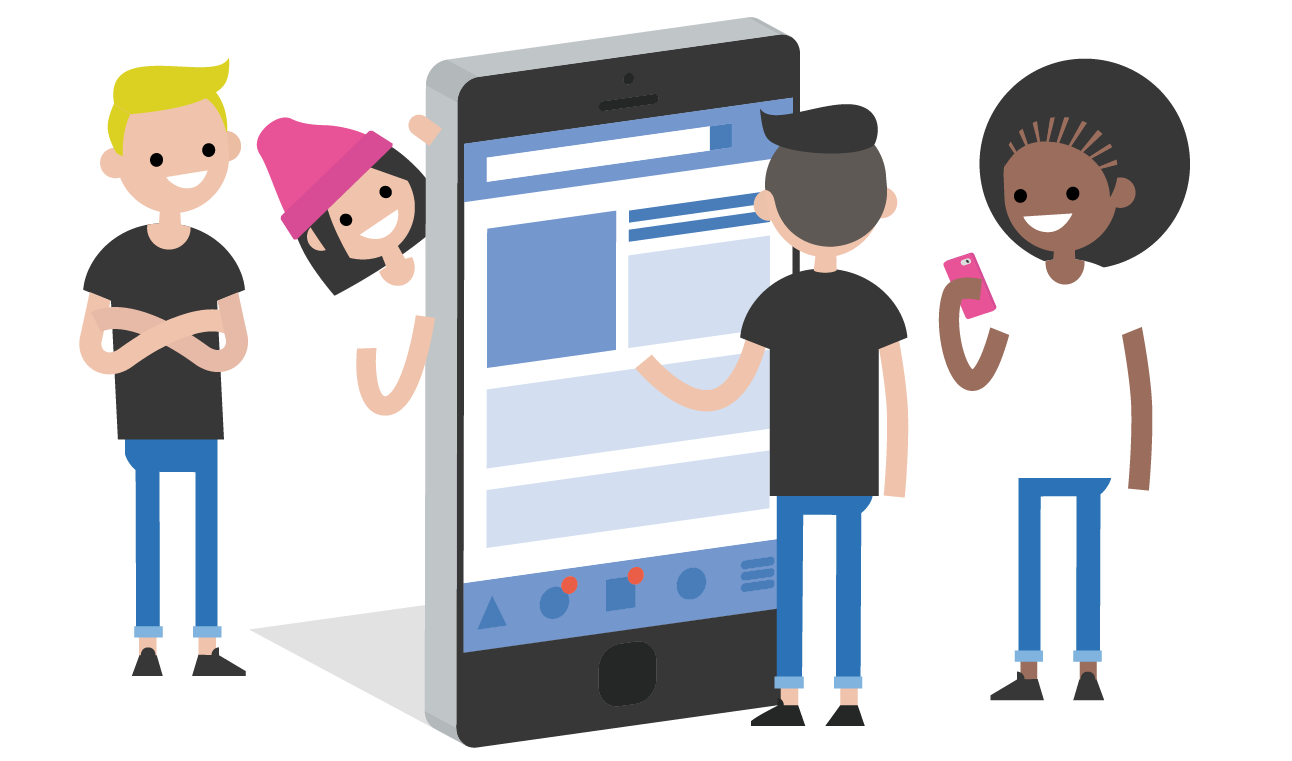 Online waarden
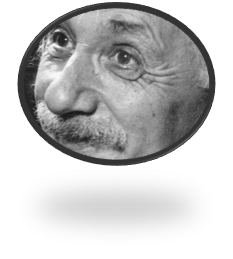 https://waardenzegger.nl/
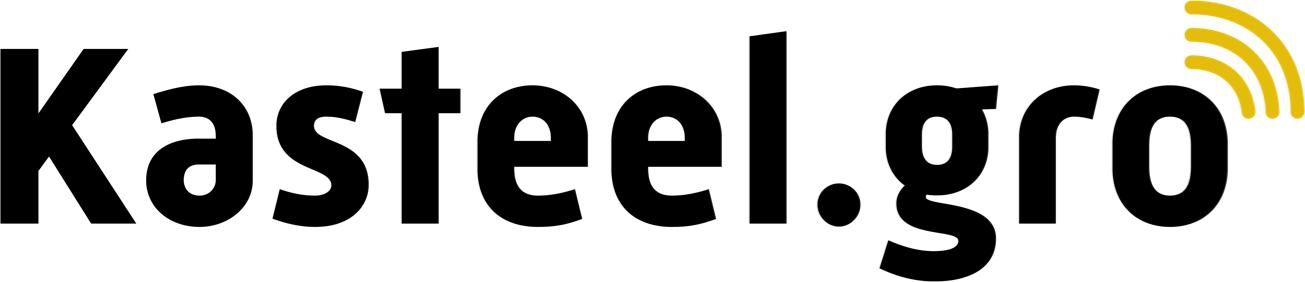 [Speaker Notes: Laat de studenten gaan naar https://waardenzegger.nl/.
Geef uitleg over waarden:
Je moreel kompas bestaat uit waarden. Dit zijn idealen en motieven die jij als persoon belangrijk vindt voor jezelf of voor de samenleving. Soms hebben mensen het ook wel eens over publieke waarden. Dit zijn opvattingen die bijna iedereen wenselijk vindt in de samenleving waar je onderdeel van bent. Denk hierbij bijvoorbeeld aan gelijkheid of vrijheid.

Zoek als docent of met de studenten meerdere dilemma’s uit die besproken gaan worden.

De student benoemd minimaal 3 waarden die de student het belangrijkste vind bij elk dilemma.]
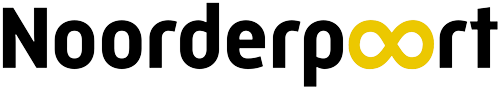 Jan (15 jaar) kijkt veel films en series op Netflix, vaak samen met 3 vrienden. Jan heeft een abonnement aangemaakt en gekocht, maar de vrienden delen de kosten.
Zodat zijn vrienden ook thuis kunnen kijken, deelt Jan zijn emailadres en wachtwoord met hen. Jan gebruikt voor bijna al zijn online accounts hetzelfde emailadres en wachtwoord.
Hij beseft dat dit niet erg veilig is, maar hij wil zijn vrienden ook niet teleurstellen door te stoppen met het delen van het Netflix account.
Delen van wachtwoorden
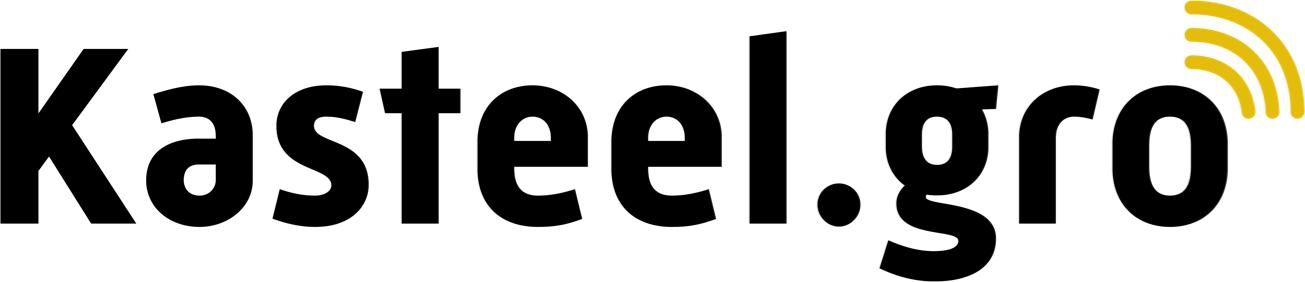 [Speaker Notes: Onderstaande vragen kunnen de studenten helpen bij het komen tot de juiste waarden.
- Wat is er positief/negatief aan?
- Wat is bekend/te verwachten?
- Wat zijn directe/indirecte gevolgen?
- Wat zijn de effecten voor verschillende betrokkenen?
- Wat zijn de effecten op verschillende niveaus (individueel, sociaal, maatschappelijk)?

Ga met de studenten in gesprek over de waarden die ze belangrijk vinden.]
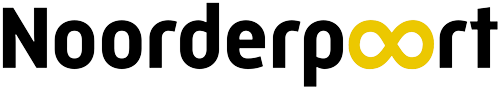 Myriam (18 jaar) is influencer en doet alles met haar mobiele telefoon. Ze zet veel op Facebook, Snapchat, Instagram en TikTok en heeft een grote groep followers. Myriam heeft er lang over gedaan om deze groep volgers op te bouwen.
Om de volgers te bedienen zet ze veel van zichzelf op social media: een drankje met vriendinnen, een make-up video of een leuk moment met haar hond.
Op een gegeven moment bekruipt haar het gevoel dat haar hele leven op internet staat. Haar volgers, maar ook Techgiganten als Facebook en Google weten alles van haar. Zij vindt dit niet prettig en wil hier graag iets aan doen. Maar wat?
Digital footprint
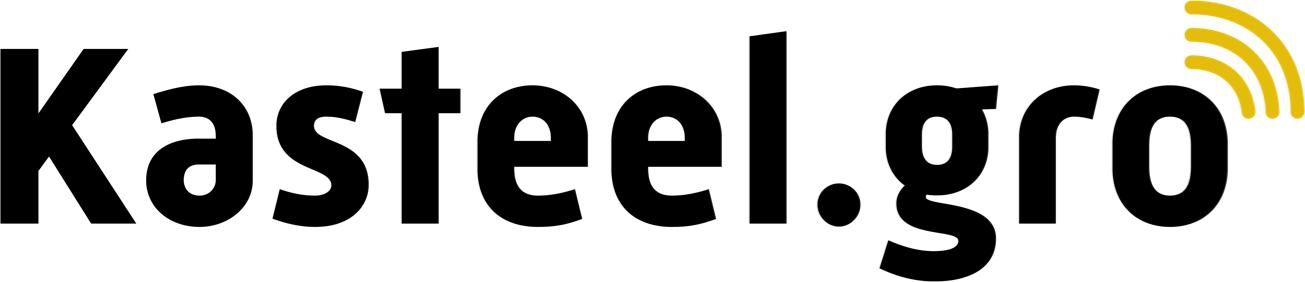 [Speaker Notes: Onderstaande vragen kunnen de studenten helpen bij het komen tot de juiste waarden.
- Wat is er positief/negatief aan?
- Wat is bekend/te verwachten?
- Wat zijn directe/indirecte gevolgen?
- Wat zijn de effecten voor verschillende betrokkenen?
- Wat zijn de effecten op verschillende niveaus (individueel, sociaal, maatschappelijk)?

Ga met de studenten in gesprek over de waarden die ze belangrijk vinden.]
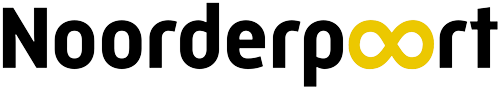 Mohammed (15) heeft nu 3 jaar een smartphone. Ook zijn klasgenoten hebben allemaal een smartphone. Mohammed heeft een gemiddelde schermtijd van ongeveer 6 uur per dag. Zijn vrienden hebben een ongeveer dezelfde schermtijd. Daarnaast heeft Mohammed nog een Playstation en gamed hij veel met vrienden.
Al met al brengen Mohammed en zijn vrienden heel wat uren op “schermpjes” door. Mohammed is moe en merkt dat hij zich steeds slechter kan concentreren. Ook slaapt hij steeds minder. De smartphone is een vorm van ontspanning, maar tegelijkertijd ook weer niet.
Om een leuk contact met zijn vrienden te onderhouden volgt hij via de smartphone wat zijn vrienden allemaal doen. Mies komt in een vicieuze cirkel terecht en voelt zich somber.
Altijd online
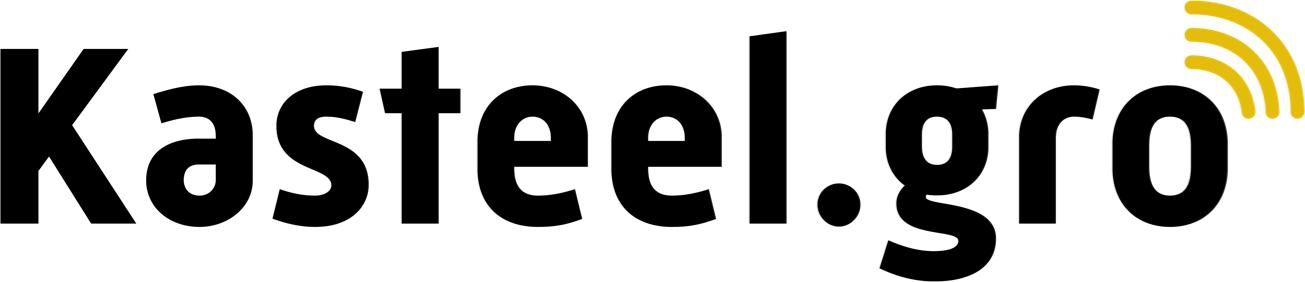 [Speaker Notes: Onderstaande vragen kunnen de studenten helpen bij het komen tot de juiste waarden.
- Wat is er positief/negatief aan?
- Wat is bekend/te verwachten?
- Wat zijn directe/indirecte gevolgen?
- Wat zijn de effecten voor verschillende betrokkenen?
- Wat zijn de effecten op verschillende niveaus (individueel, sociaal, maatschappelijk)?

Ga met de studenten in gesprek over de waarden die ze belangrijk vinden.]
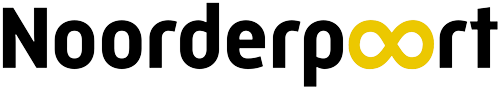 Heb je zelf een online ervaring waar je tegen je eigen waarden of de waarden van iemand anders aanliep?
Eigen ervaringen
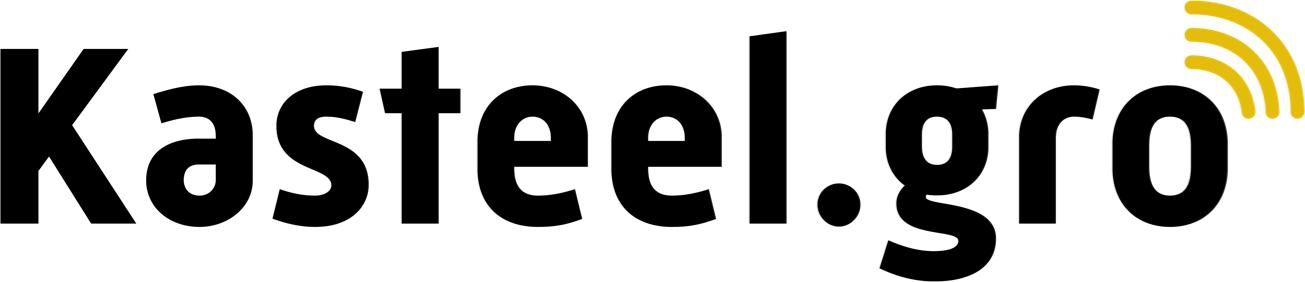 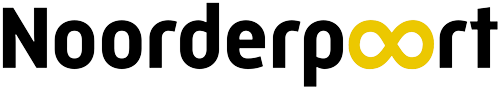 Digitaal Burgerschap Quiz
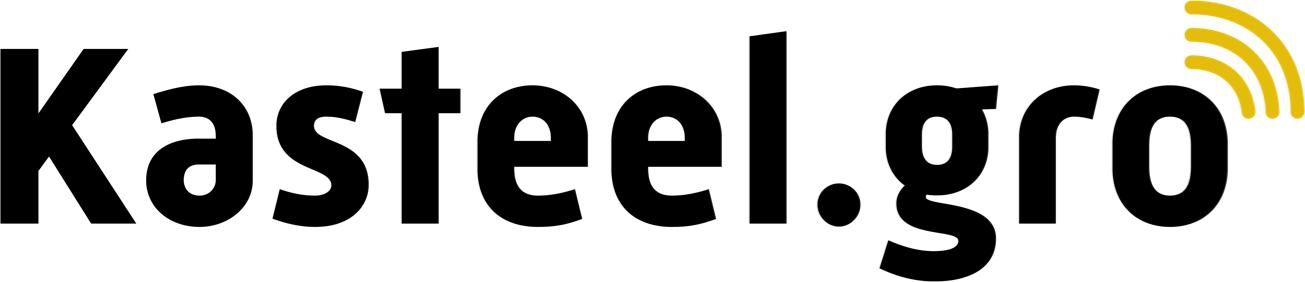 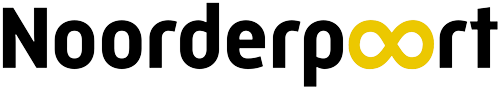 Online identiteit vs. offline identiteit
Privacy
Algoritmes
AI (Artificial Intelligence)
Fake en Deep fake news
Cybercrime
Digitaal balans.
Onderwerpen
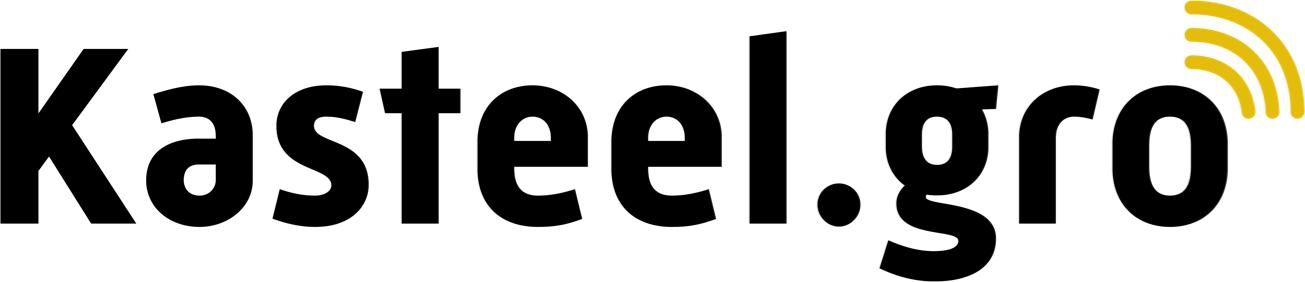 [Speaker Notes: De klas verdelen in groepen van 4 of 5 studenten.
Per groep wordt er 1 onderwerp gekozen waar ze 5 vragen over mogen bedenken.]
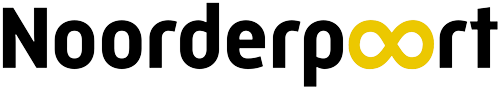 Bedenk met je groep 5 vragen die aansluiten bij het onderwerp.



“Google is je beste vriend”
Vragen bedenken
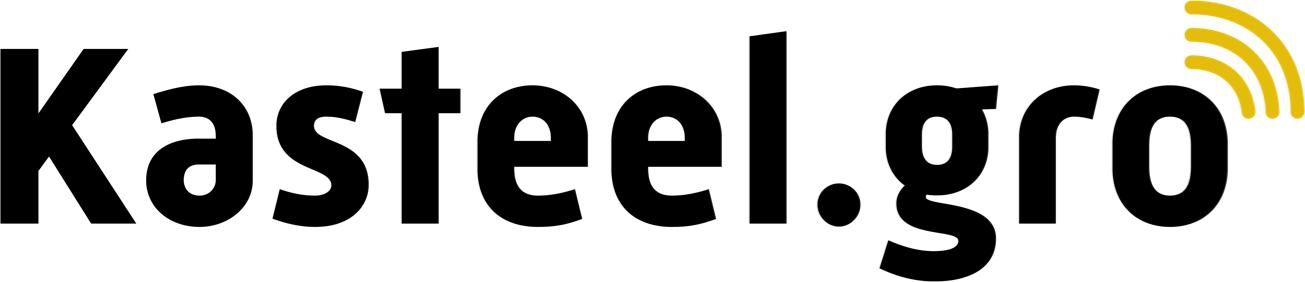 [Speaker Notes: De vragen voldoen aan de volgende voorwaarden:
Er is 1 antwoord mogelijk.
De vragen sluiten zoveel mogelijk aan bij de stof die in de lessen behandeld is.
Bij moeilijke vragen kan een meerkeuze antwoorden gegeven worden.

Geef de studenten tussen de 15 en 20 minuten tijd om de vragen (met antwoorden) te bedenken en te noteren.]
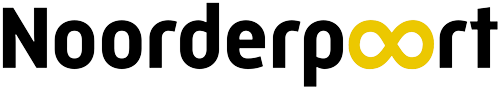 De Quiz
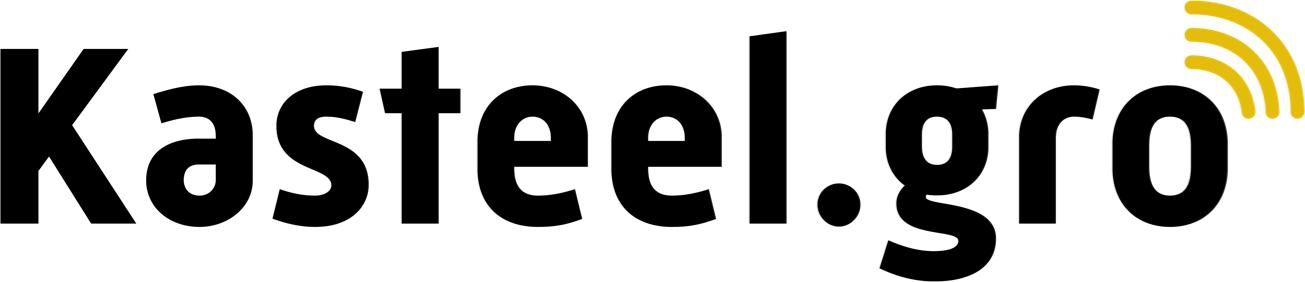 [Speaker Notes: Per team komt 1 student naar voren die de 5 vragen voorleest aan de rest van de klas. 
Na elke vraag hebben de groepen even de tijd om na te denken over de antwoorden deze te noteren. De antwoorden worden door de groepen genoteerd in een word document.
Elke groep komt aan bod om de 5 bedachten vragen aan de klas te stellen.
Wanneer alle vragen zijn geweest worden de antwoorden gegeven en wordt er gekeken welke groep de meeste antwoorden goed heeft.
Welke groep heeft er gewonnen?]
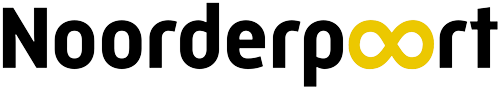 Aan het einde van de les ben je in staat een kritische blik op digitaal burgerschap te werpen met:
Een menig kunnen voren
Je mening kunnen onderbouwen
Je kunnen verplaats in een mening van een ander
Je standpunt heroverwegen
Doel digitaal burgerschap behaald?
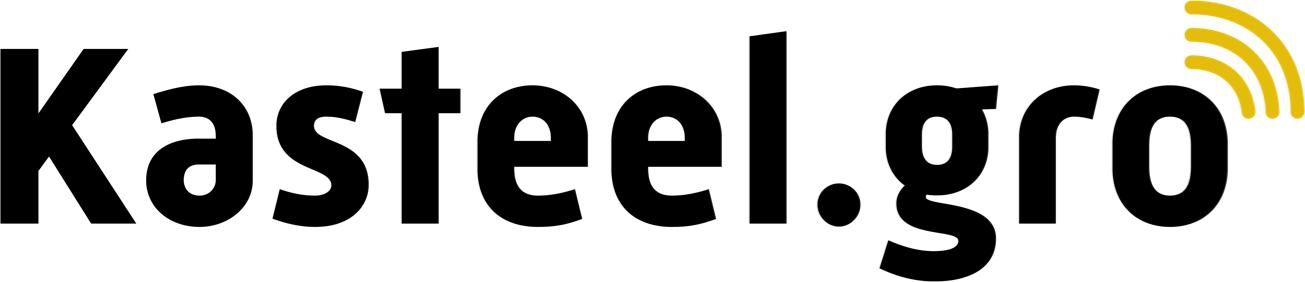 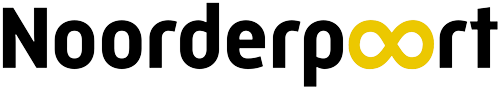 Zijn alle portfolio opdrachten  uitgewerkt en toegevoegd aan je digitaal burgerschap portfolio?
Lever je complete portfolio in via Itslearning.
ItslearningPortfolio
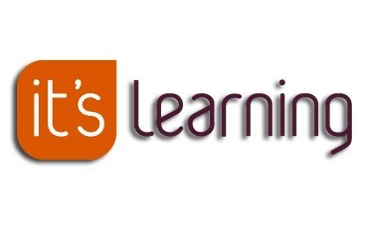 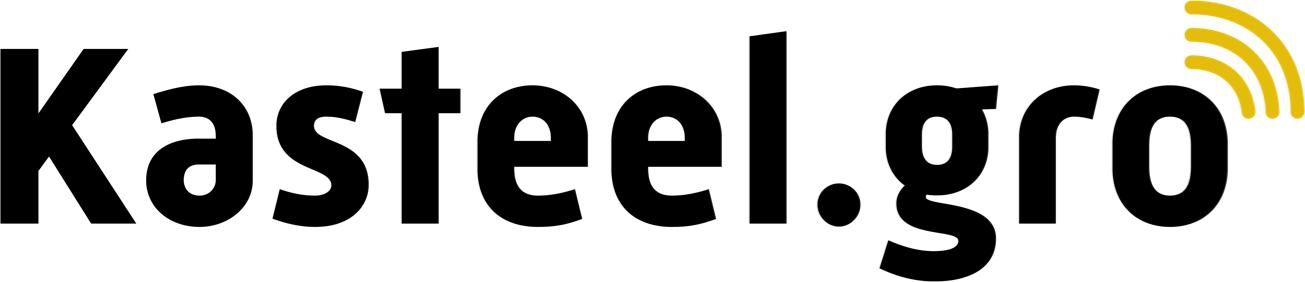 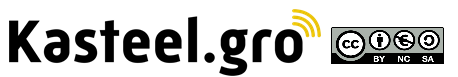 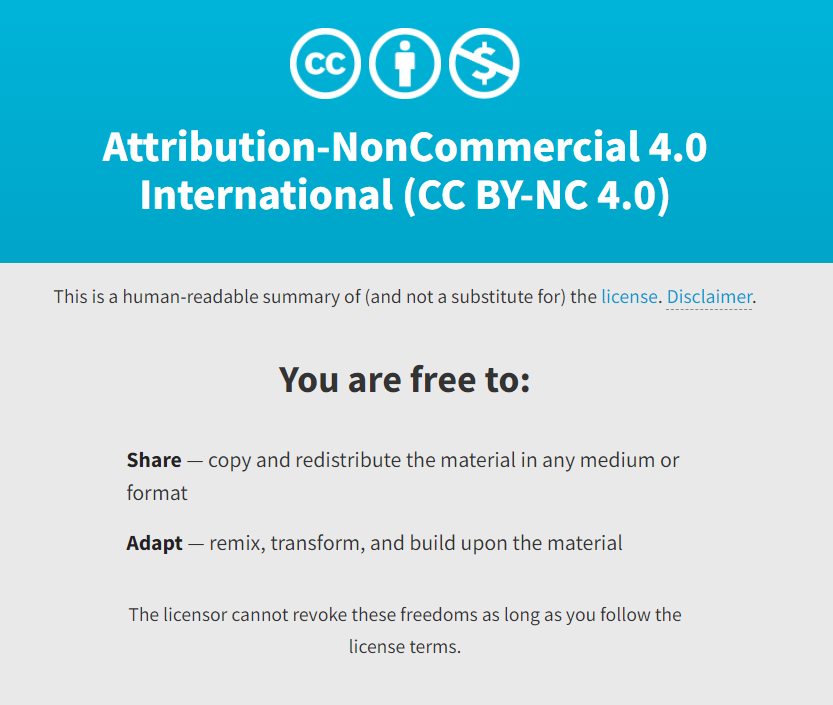 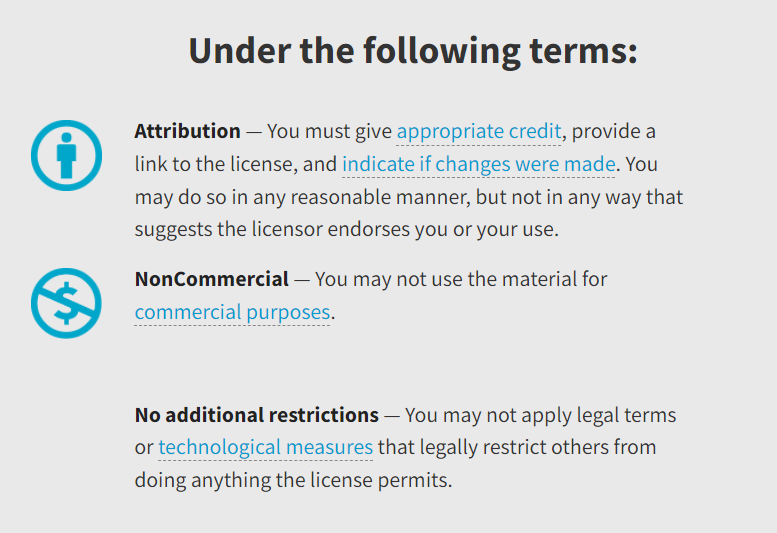 https://creativecommons.org/licenses/by-nc-sa/4.0/legalcode.nl